Overview and Key Exploitable Results
Tiziana Ferrari, Project Coordinator
Dissemination level: Public
Outline
Project mission and structure
Project objectives, Key Exploitable Results and Work Packages
Main achievements
Response to the recommendations
2
Overview and Key Exploitable Results
EOSC-hub: Integrating and managing services for the European Open Science Cloud

Grant Agreement ID 777536


Tot budget: €33,287,542		100 Partners, 76 beneficiaries 
    EU Budget                  	                  3830  PMs, 106 FTEs	
€ 30 000 000                      	                  +150 staff involved



Coordinator
STICHTING EGI

Consortium
100 partners 53 countries

36 Months Jan 2018 – Dec 2020
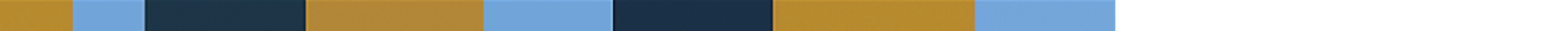 Project Overview
20 digital research infrastructures, 
EGI, EUDAT CDI and INDIGO-DataCloud 
jointly offering 
services, software and data 
for advanced, data-driven research & innovation
EGI Federation
EUDAT
INDIGO-DataCloud
Research Infrastructures
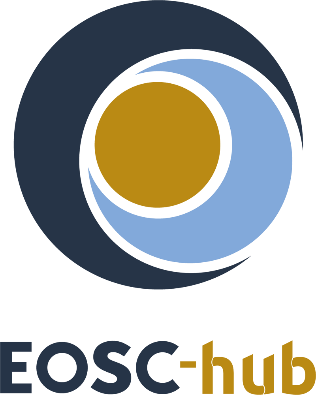 Mission
The EOSC-hub project mobilises providers of pan-European relevance offering services, software and data for advanced data-driven research and innovation.
 
These resources are offered via the Hub – the integration and management system of the European Open Science Cloud, acting as 
a European-level entry point for all stakeholders.
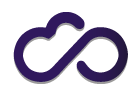 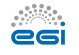 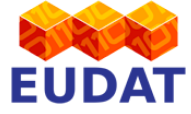 Work Package Structure
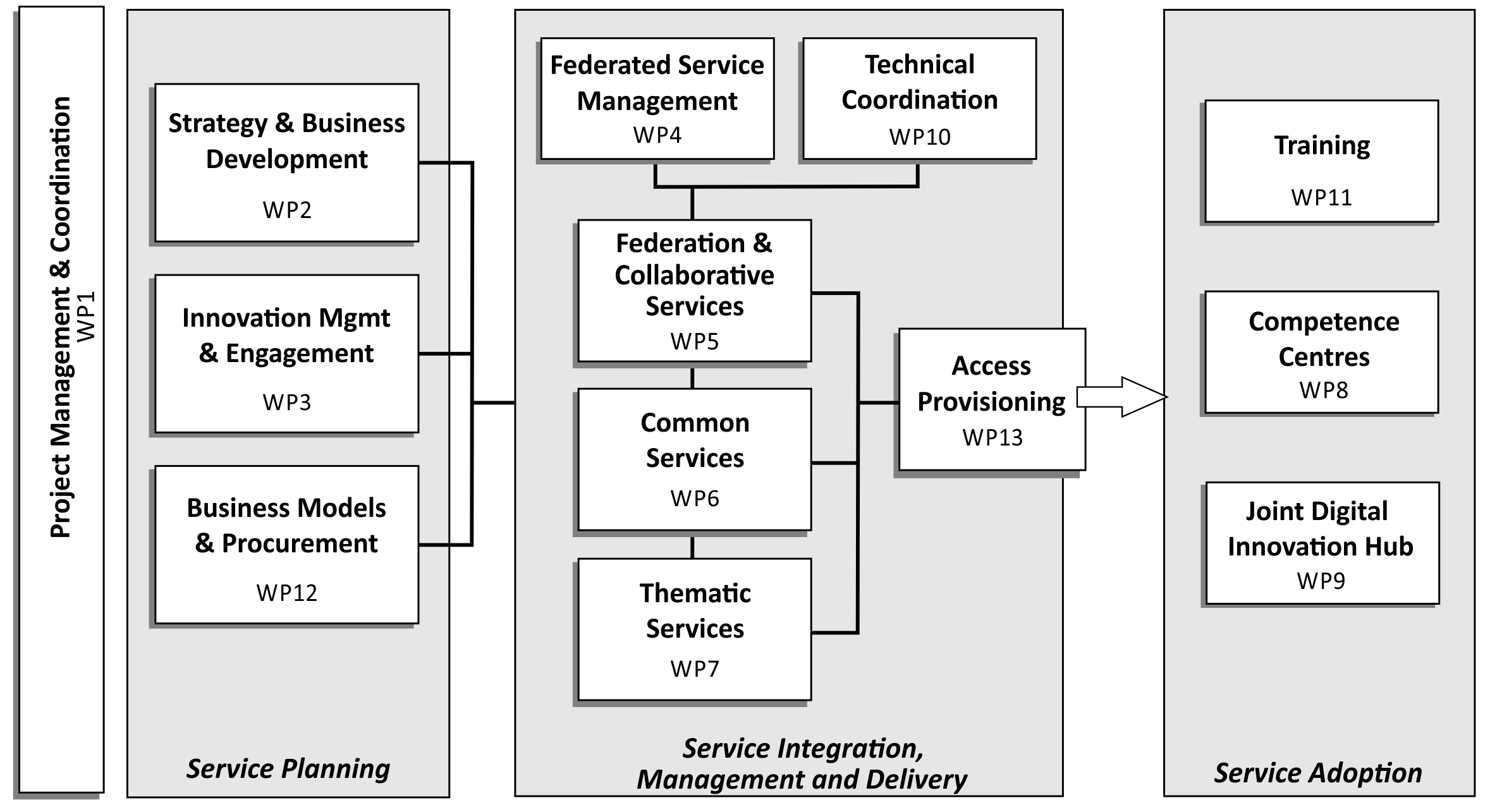 5
Overview and Key Exploitable Results
EOSC-hub response ECI objectives
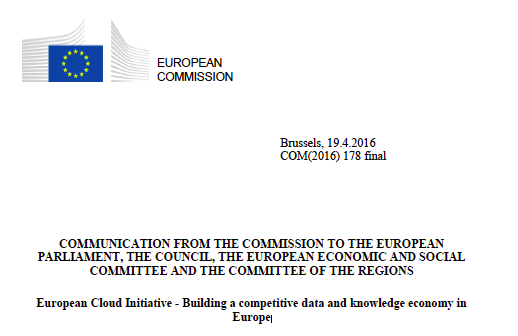 6
Overview and Key Exploitable Results
Project KERs and Innovation Roles
Key Exploitable Results (KER)

9 Outputs which can be taken up, exploited and reused to support the future mature EOSC
Innovation
 Roles

5 EOSC stakeholders taking up and benefiting from the KER
7
Overview and Key Exploitable Results
Key Exploitable Results and Innovation Roles
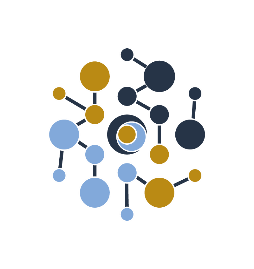 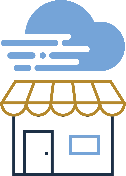 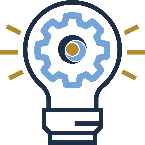 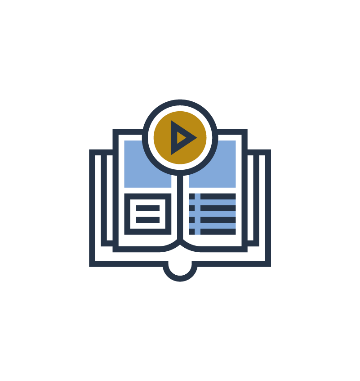 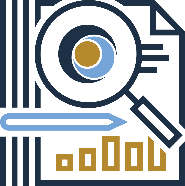 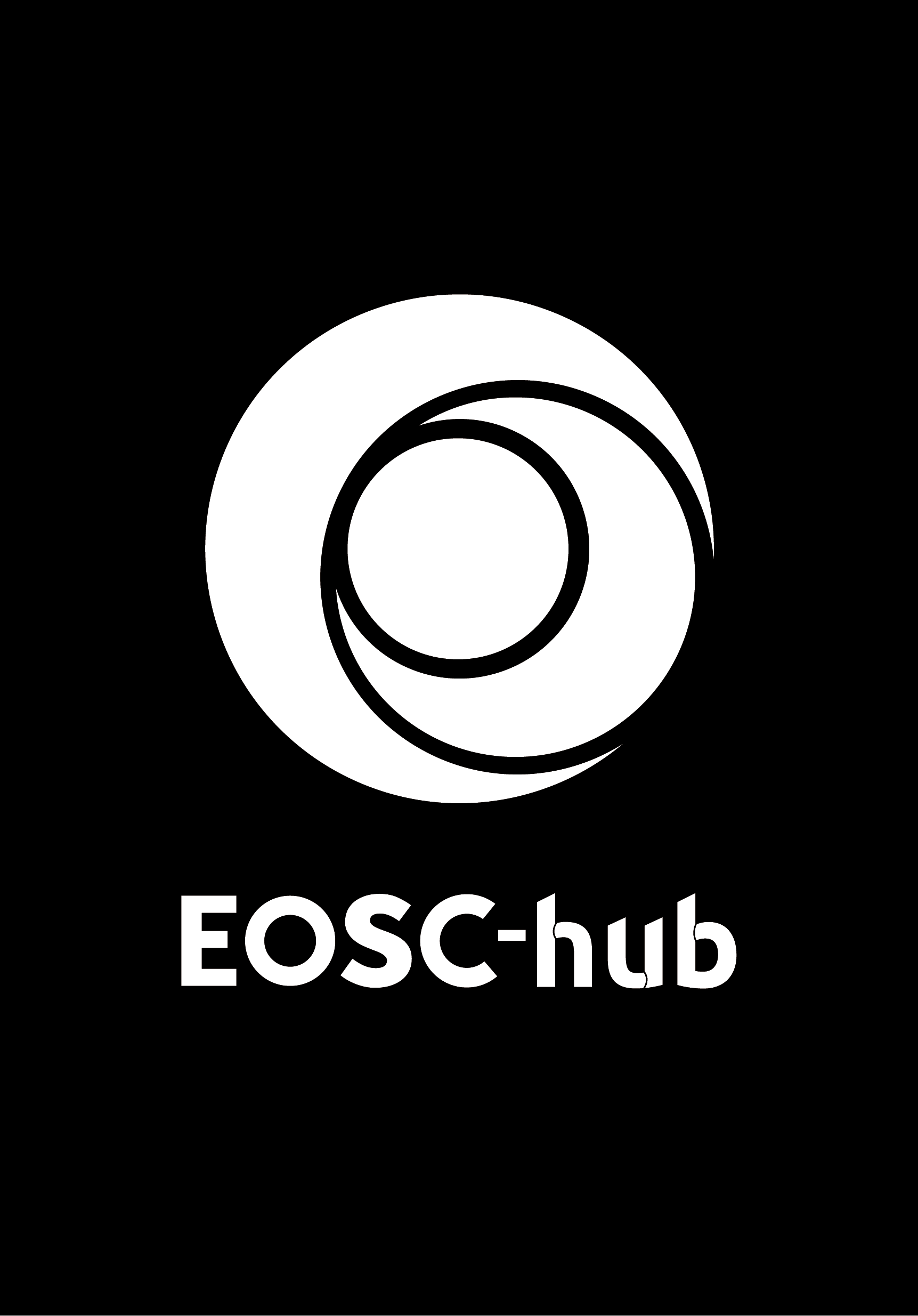 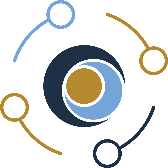 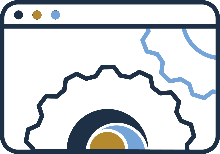 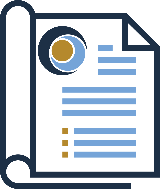 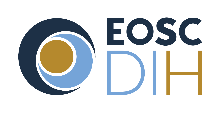 8
Objective 1. Simplify and  Integrate
Simplify access to a broad portfolio of products, resources and service provided by the major pan-European and international organizations through an open and integrated service catalogue
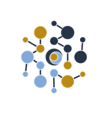 Support for federated service ecosystem: service discovery and access to market
Value proposition
The service providers will see increased interest in their services with user requirements that better match the specific offering
Researchers can compare solutions and reuse their credentials and knowledge related to EOSC service access with different providers 
The Enterprise can lower the marketing and transaction costs considerably compared to targeting individual research institutes or researchers.
Services in the EOSC Service Portfolio
9
Overview and Key Exploitable Results
[Speaker Notes: EOSC Service Portfolio
Business models]
Proposed Federating Core and Service Portfolio
EOSC SERVICE PORTFOLIO
Added-Value Services
SHARED RESOURCES
Generic data processing services, public good data, etc.
Arts and Humanities
Medical and Health Sciences
Physical Sciences Earth Sciences
Biological Sciences
Data Lifecycle Management, Compute,
Scientific Applications
HUB PORTFOLIO  Key Access- and Federation-Enabling Services
COMPLIANCE FRAMEWORK
Rules of Participation, Service Management System, policies
10
Overview and Key Exploitable Results
[Speaker Notes: Hub Portfolio:
Access- and federation-enabling services

Compliance Framework: 
Regulatory framework – policies and processes to operate the FC
drives composition of FC and Service Portfolio

Shared resources:
Resources (services and scientific products) of pan-European relevance developed by a given discipline but used more broadly by additional disciplines
Service developers could develop new services based on shared resources

Service portfolio:
Provides additional value-added services
Exploit FC
Discoverable through EOSC portal]
Support to the Research Data Lifecycle
4
Access, Deposition & Sharing
1
Application DB (software & VM)
B2DROP (data)
B2Note (data)
B2SHARE (data)
DataHub
Discover & Reuse
Access enabling Services
Data Management, Curation & Preservation
B2FIND (data)
Marketplace (Services)
B2HANDLE
B2SAFE
European Certified Trusted Repository
Federated AAI. monitoring, accounting
SLA and order Management
Security incident response and policies
Technical support & Training
3
2
Processing & Analysis
Thematic data analytics
Scientific Workflow Management, Orchestration (DIRAC, PaaS Orchestrator)
Applications on Demand
Federated HTC & Cloud Compute IaaS & PaaS
Processing of sensitive data
Jupyter Notebook
11
Objective 2. Remove Fragmentation 1/2
Remove fragmentation of service provisioning and access to high-quality digital services in Europe and beyond through the technical integration and adoption of standards for interoperability of compute, storage, data and software platforms
A concise and easily adopted set of technical guidelines allowing technical integration of solutions to EOSC system
Value proposition
Minimising the technical design and development effort needed to access to EOSC services market
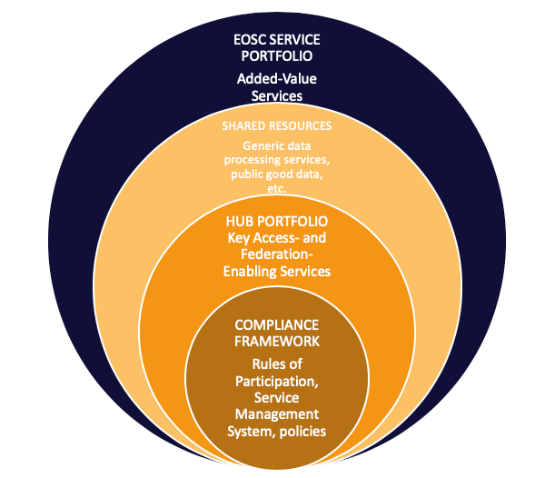 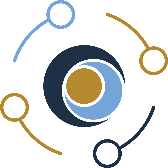 Integration & Interoperability Guidelines
12
Overview and Key Exploitable Results
[Speaker Notes: EOSC Service Portfolio
Business models]
Objective 2. Remove Fragmentation 2/2
Comprehensive and coherent set of rules for the services provides to onboard services into and make them discoverable and accessible through the EOSC Service Catalogue and Marketplace
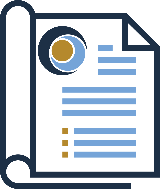 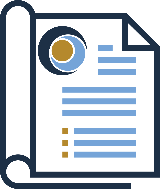 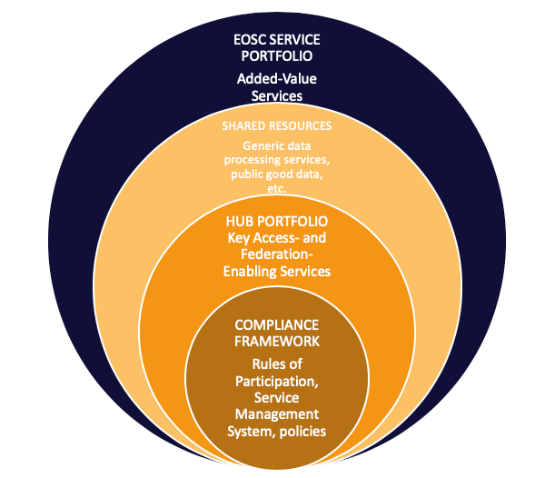 Value proposition
Bring new service providers into the EOSC ecosystem while ensuring the quality and conformance of the overall services and maintaining the trust of the user communities
Harmonized security policies & Data policy recommendations
Rules of Participation
13
Objective 3. Consolidate 1/3
Consolidate e-Infrastructures by expanding capacity and capabilities and improving service quality
Comprehensive, coherent and standards-based set of procedures and processes to manage the complete life cycle of services in a complex environment
Value proposition
Ensure robust and resilient service delivery in a federated infrastructure with different types of many-to-many relationships between users, providers and clients
Validation of providers
Incident Management
SLA negotiation
Customer Relationship Management
Capacity Management 
…
Service Management System
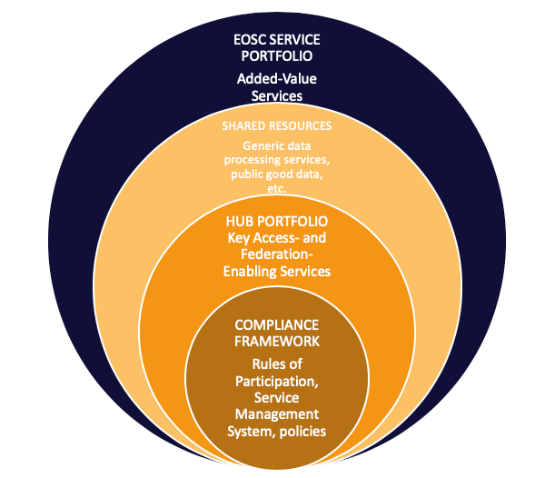 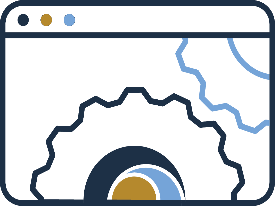 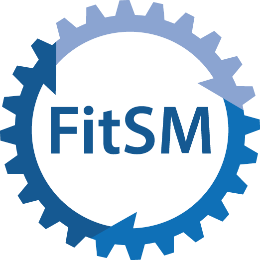 14
Overview and Key Exploitable Results
[Speaker Notes: EOSC Service Portfolio
Business models]
Objective 3. Consolidate 2/3
Consolidate e-Infrastructures by expanding capacity and capabilities and improving service quality
Set of service interfaces providing basic enabling services for EOSC access 

Value proposition
This KER provides a common toolset for integrating services to EOSC ecosystem. This is a prerequisite for the function of the hub as a federating core.
For the service providers, the KER provides tools to access several user communities through the hub by integrating their services to a single service API (instead of several community-specific ones)
Federated AAI
Order Management
Monitoring and Accounting
Helpdesk etc.
Internal Services provided in the Hub portfolio
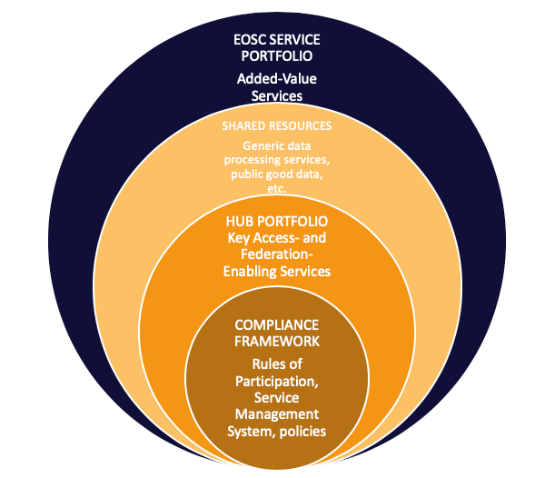 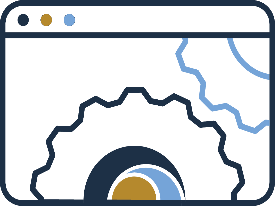 15
Overview and Key Exploitable Results
[Speaker Notes: EOSC Service Portfolio
Business models]
Objective 3. Consolidate 3/3
Achieving compatibility of business and sustainability models of traditional and emerging EOSC stakeholder groups in an intuitive and transparent manner
Value proposition
Demand estimation and prediction 
Reduction of procurement costs through demand aggregation and centralised compliance monitoring (economies of scale)
Cross-border and -sectoral VAT compliance

 Collaboration with the OCRE project
Business and sustainability models for services and the Hub
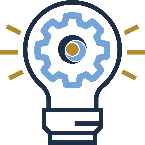 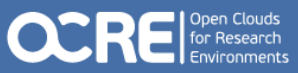 16
Overview and Key Exploitable Results
[Speaker Notes: EOSC Service Portfolio
Business models]
Objective 4. Widen demand side 1/3
Widen the access to services to all user groups including researchers, high-education, business organizations and expand the user base
Support for federated service ecosystem: service discovery and access to market
Value proposition
The service providers will see increased interest in their services
Researchers can compare solutions and reuse their credentials and knowledge
The Enterprise can lower the marketing and transaction costs considerably compared to targeting individual research institutes or researchers.
EOSC Portal and Marketplace
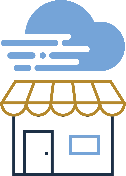 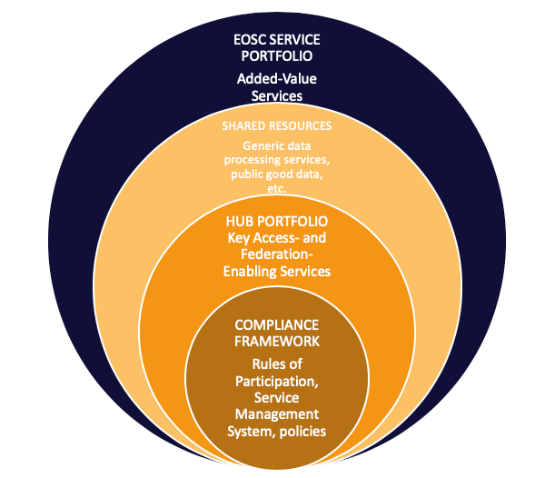 17
Overview and Key Exploitable Results
[Speaker Notes: EOSC Service Portfolio
Business models]
Competence Centres 2/3
T8.1 ELIXIR
T8.8Disaster mitigation
T8.2 Fusion
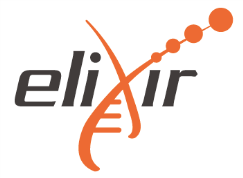 ESFRI landmark
Competence Centres
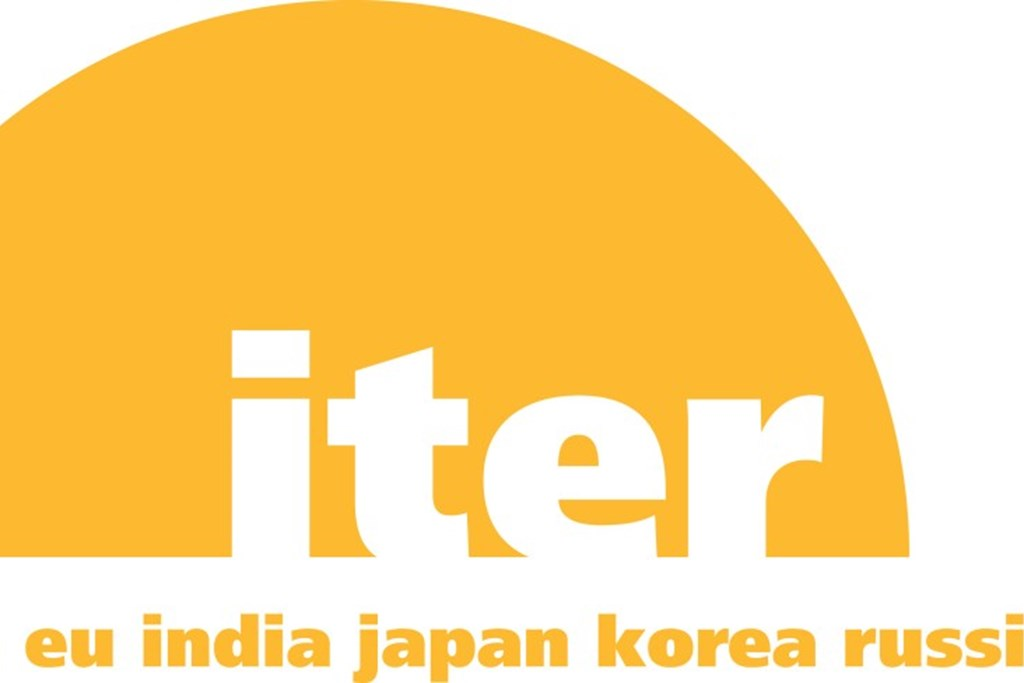 T8.7Carbon cycle
T8.3Marine
ESFRI landmark
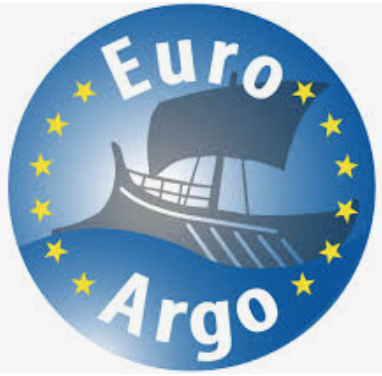 ESFRI landmark
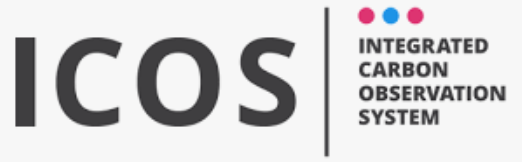 T8.6Radio astronomy
T8.4Ionosphere studies
ESFRI project
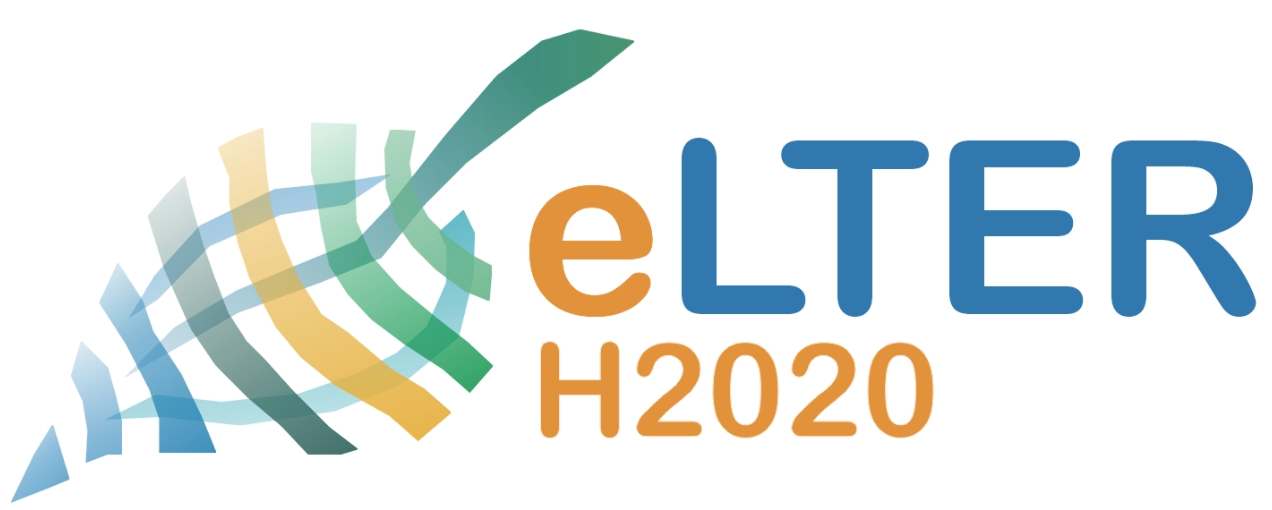 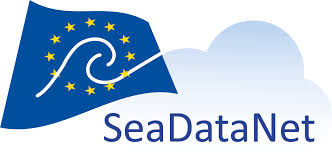 T8.5EPOS-ORFEUS
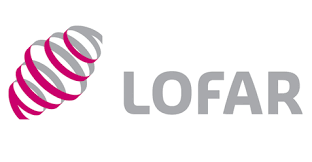 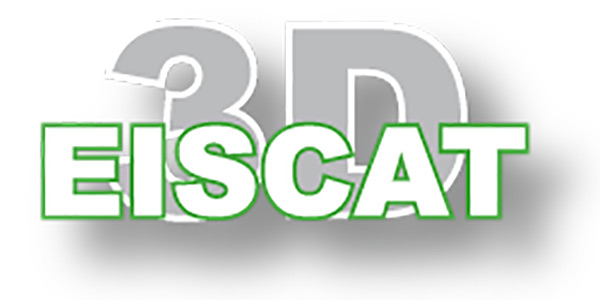 ESFRI landmark
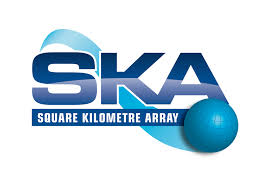 ESFRI landmark
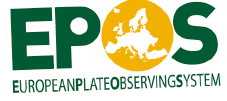 ESFRI landmark
18
Overview and Key Exploitable Results
Early Adopters, Users, Portal and Marketplace 3/3
EOSC Portal
and Marketplace
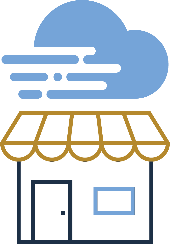 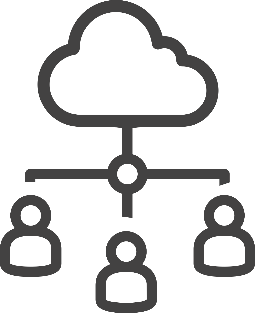 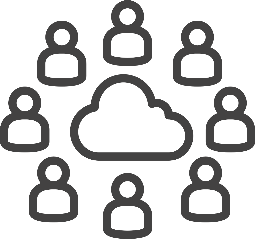 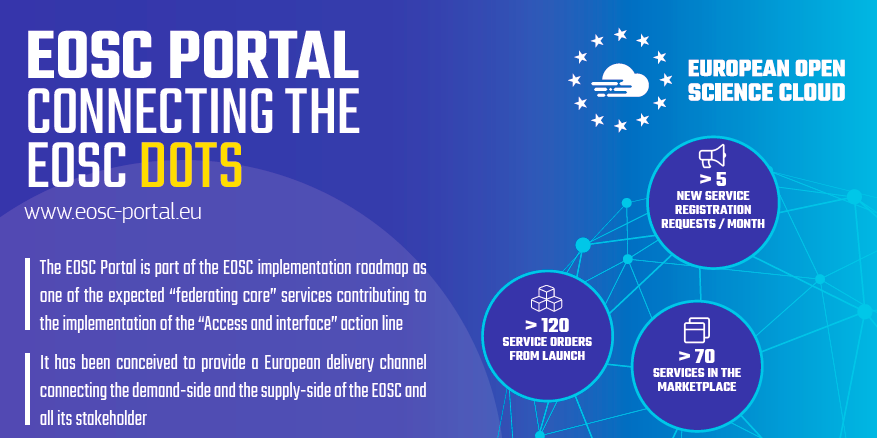 Users
Credit allocation & exploit
Support
Improve with feedback
Use
Early adopters
Pilot
Use
Co-develop
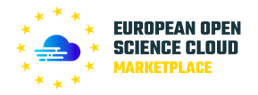 19
Overview and Key Exploitable Results
Objective 5. Human Capacity
Provide a knowledge hub
Tools, consulting models and material that make it possible to provide training services tailored to optimally fit the needs of the diverse audience EOSC needs to reach.
Value proposition
Smooth integration into EOSC ecosystem, maximising the benefits
Innovation Management
Service Management
IT Security
Data management
EOSC services
Cross-project / cross-community synergies
Requirements analysis and technical development
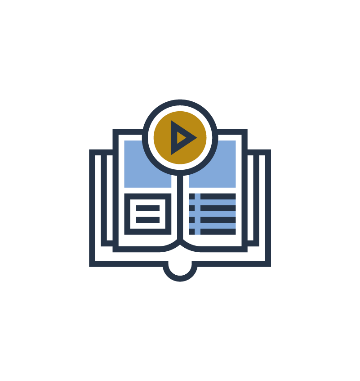 Training Courses and Materials
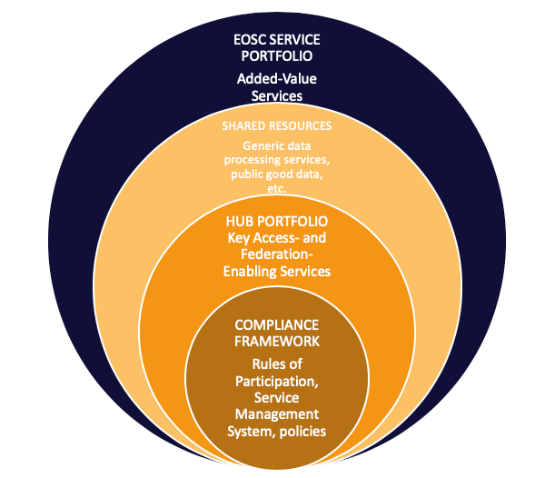 20
Overview and Key Exploitable Results
[Speaker Notes: EOSC Service Portfolio
Business models]
Objective 6. Innovation Capacity 1/2
Increase innovation capacity of Research e-Infrastructures
Digital Innovation Hub
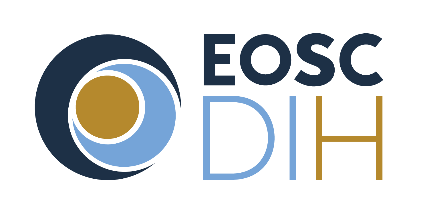 Digital Innovation Hub. Platform for industrial collaborations
Value proposition
Lowers initial investment (time and effort) for identifying/accessing services and developing/testing new products and services as well as increasing visibility and networking opportunities on a European level
21
Overview and Key Exploitable Results
[Speaker Notes: EOSC Service Portfolio
Business models]
Role of Industry in the EOSC 2/2
Provider
Offering services to EOSC
Customer
Making use of existing EOSC services
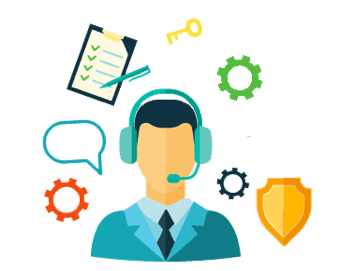 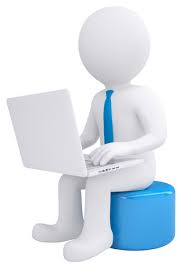 Procurement
Participate in the procurement framework (see WP12)
Partner
Co-development
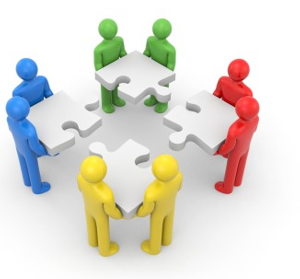 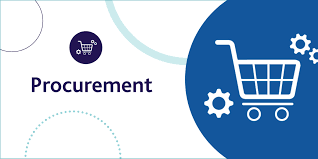 Overview and Key Exploitable Results
Results
An overview of the main achievements M01 – M18
Highlights – Service Provider Engagement
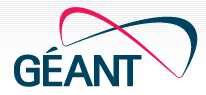 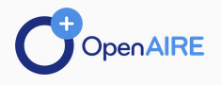 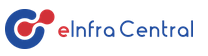 24
Overview and Key Exploitable Results
Highlights – Service Provider Engagement
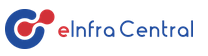 25
Overview and Key Exploitable Results
Highlights – Engagement with Research Communities and Projects
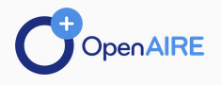 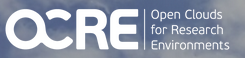 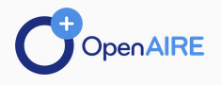 26
Overview and Key Exploitable Results
Highlights – Strategy & Sustainability
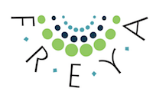 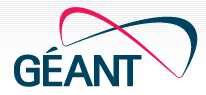 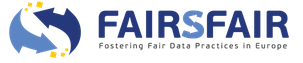 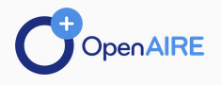 27
Overview and Key Exploitable Results
Response to Recommendations
From January review report…
Recommendation 1 Progress with work plan
Engaging communities, expanding the catalogue of services and enlarging the user basis. While progressing with the work, the project implementers need to be aware that other changes will be needed
More support the demand side and allocation of budget reserve to implement the Early Adopter Programme
Streamlined activities involved in a service joining the EOSC-hub service portfolio
86 registered services in both portfolios, of which 10 in the Hub Portfolio
These services come from both project partners (EGI, EUDAT, INDIGO-DataCloud and research communities working on WP7 and WP8) and external actors
21 new services were onboarded and 24 are in verification
Public consultations through the EOSC liaison platform and Webinars:
Technical architecture and interoperability guidelines
Federating Core decomposition and sustainability
Service Management System
EOSC Portal Concept 2.0
29
Overview and Key Exploitable Results
Recommendation 2. Cross-project cooperation
EOSC-Hub needs to reinforce the interaction with other projects and the new governance structures. In particular, EOSC-Hub should engage in more active collaboration with FREYA
Four Collaboration Agreements and MoUs
FAIRsFAIR and FREYA planned in Q4 (virtual and f2f meetings in PY1)
Input to EOSC working groups 
Participation to WG ARCH
Contributions to WG RoP 
PMB reporting structure in place to align with WGs activities on a monthly basis
Contribution to EOSC Symposium 2019
30
Overview and Key Exploitable Results
Recommendation 3. Make EOSC a concrete result
Take a stronger steering role in future EOSC development
Engagement and consultation with external stakeholders on key results
Strategy alignment with ESFRI cluster projects and PRACE through the Strategy Board
For user communities
(EOSC branded) Early Adopter Programme 
(EOSC branded) Digital Innovation Hub
For service providers
Onboarding procedures
EOSC Portal and Marketplace
31
Overview and Key Exploitable Results
Recommendation 7. Joint Activity Plan
The projects should continue, both individually and jointly, to increase the involvement and interaction with a larger spectrum of research communities and infrastructures
Cross-project strategic board has to be established
 
Activity reports gathered regularly
Joint interaction with the EOSC demand side through the Early Adopter Programme
Cross-project strategic board involvement in EOSC-hub and OpenAIRE-Advance White Paper “Common Vision, Service Provision, and Role in the EOSC Governance”  WP2 Report
Planned: Milestone JAM3.4 “Aligned roadmap(s) for service positioning and sustainability within EOSC”
32
Overview and Key Exploitable Results
Recommendation 8.1 Revise Collaboration Agreement
The Collaboration Agreement should include specific technical activities related to the portal, along with related milestones

EOSC Portal Collaboration Agreement
April – December 2019
EOSC-hub, OpenAIRE-Advance, eInfraCentral (till June 2019), and other technical partners from the eInfraCentral consortium from July 2019
33
Overview and Key Exploitable Results
Recommendation 8.2 Roles and Responsibilities
Expand role of cross-project strategic board as far as the roles and responsibilities are concerned

Definition of IPR and exploitation
Definition of jointly owned results
The cross-project strategic board responsibilities were updated to clarify the role in providing coordinated input to the EOSC governance boards and working groups: 
[NEW] Align input and messages addressed to the EOSC Board, Executive Board and Working Groups
34
Overview and Key Exploitable Results
Recommendation 9 Single Open Repository
A single open repository should be created to assemble all the specifications of the system (past, present and future) that support and define the EOSC federated architecture

A common EOSC-branded work space setup to host interoperability specifications and share them with the EOSC community for public comments.
https://wiki.eoschub.eu/display/EOSCDOC/EOSC+Documentation+Home
Consultation with the EC on use of EOSC brand and process for community endorsement
35
Overview and Key Exploitable Results
Recommendation 10. EOSC-hub and eInfraCentral Cooperation
Cooperation on unified service description template and categories, AAI, onboarding process, helpdesk, improved usability

Joint Activity 1. The daily operation and maintenance of the EOSC Portal 
Joint Activity 2. Interoperability framework and glossary
Joint Activity 3. Technical integration including optimization of the service provider onboarding and the user experience  Revised EOSC Portal architecture
Joint Activity 4. Content provisioning and promotion of the portal
36
Overview and Key Exploitable Results
Recommendation 1:1 EOSC Portal position paper
Produce a position paper where they agree to work together in a specific direction, shared terminology, common description of the main components of the EOSC portal (such as the catalogue and Marketplace)
EOSC Portal Concept 2.0 issued in March 2019
Revised common glossary
Activity will continue as a task force of WG ARCH
37
Overview and Key Exploitable Results
Recommendation 12. eInfraCentral successor
A specific and crucial decision that the three projects should take is who will inherit the eInfraCentral catalogue at the end of the eInfraCentral project (June 2019). 
Committeemen to continuity through the EOSC Portal Collaboration Agreement
eInfraCentral consortium partners: namely EFIS, JNP and University of Athens. 
Joint Results, ownership and milestones defined in the EOSC Portal Collaboration Agreement
38
Overview and Key Exploitable Results
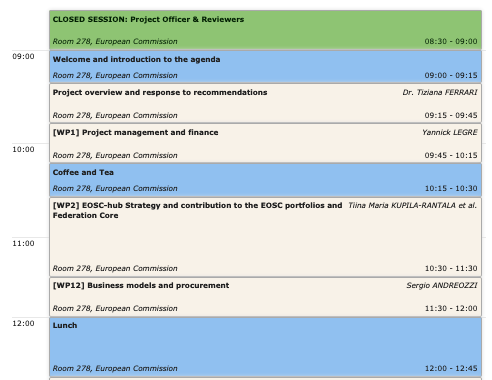 Agenda
Day 1 AM
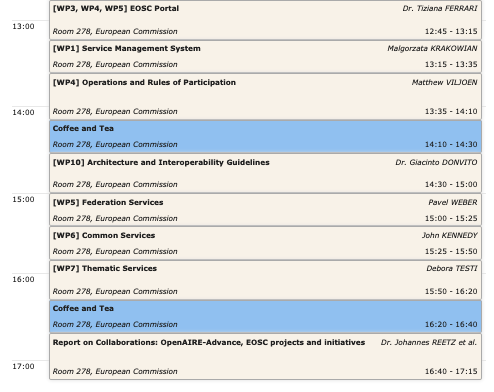 Agenda
Day 1 PM
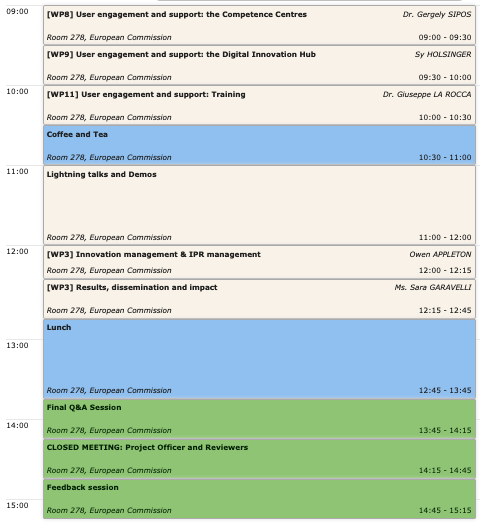 Agenda
Day 2